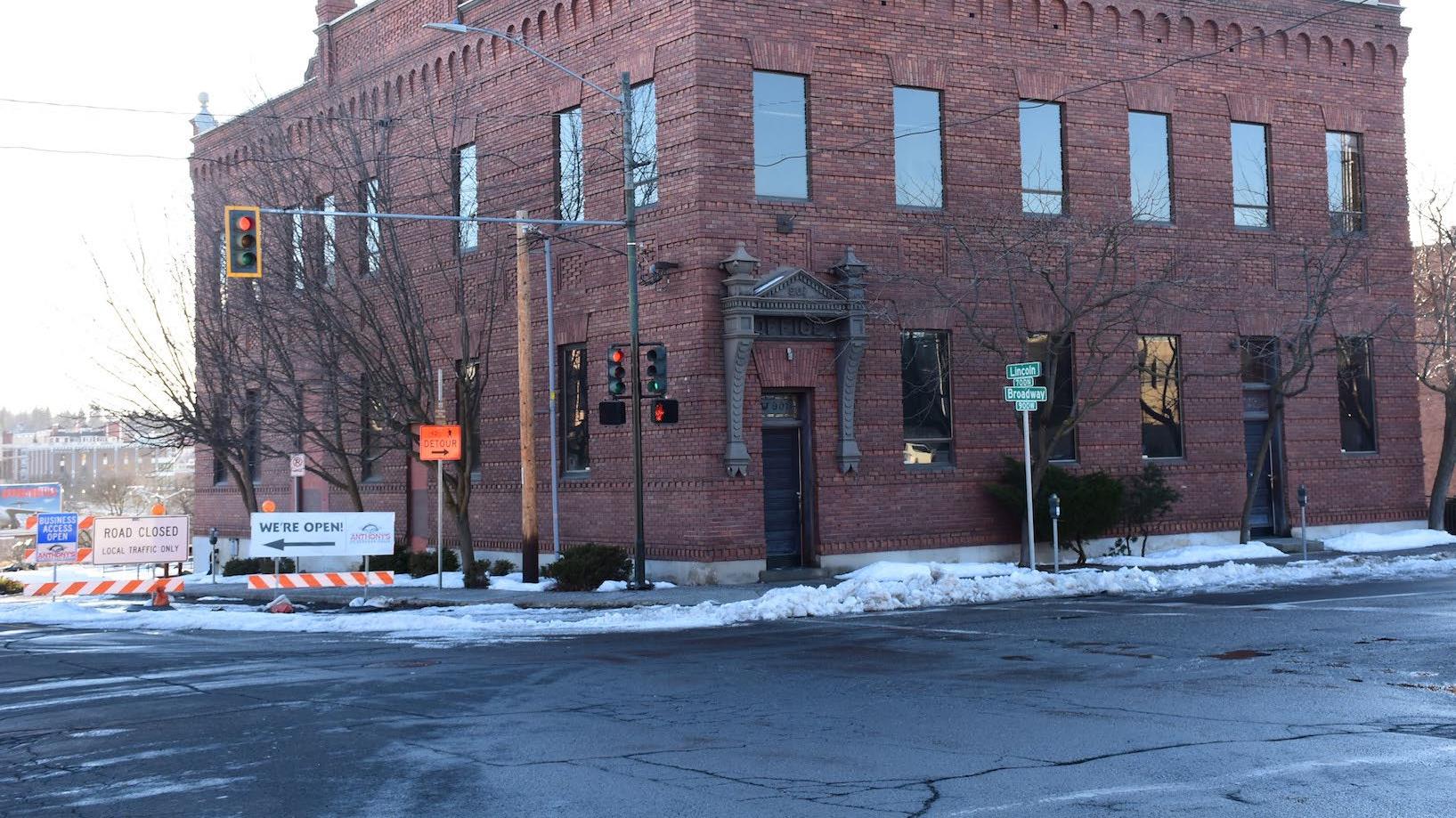 Spokane Brewing & Malting
901 W Broadway Avenue
Commercial Special Tax valuation application
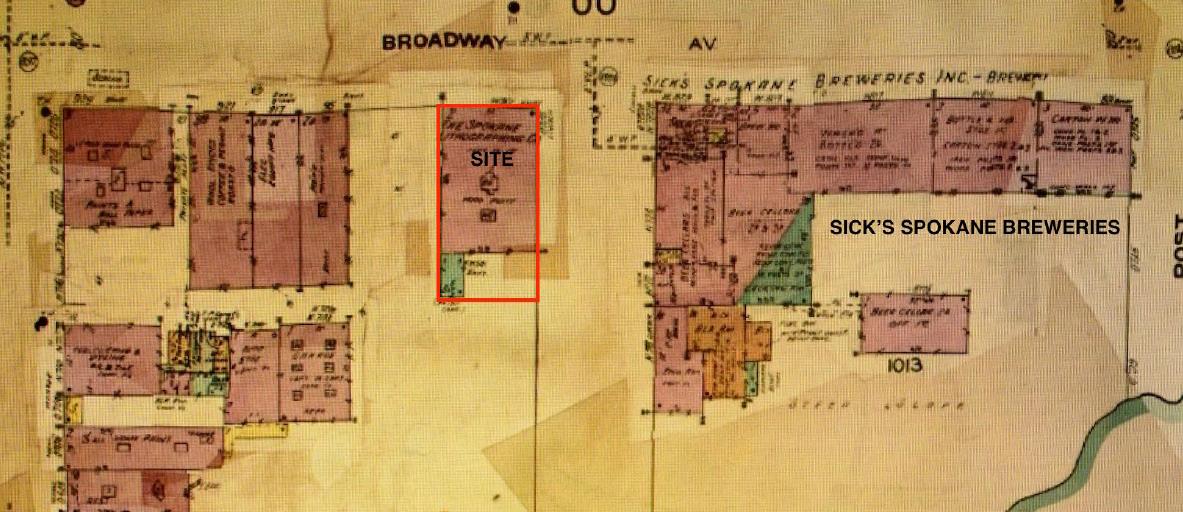 901 W Broadway
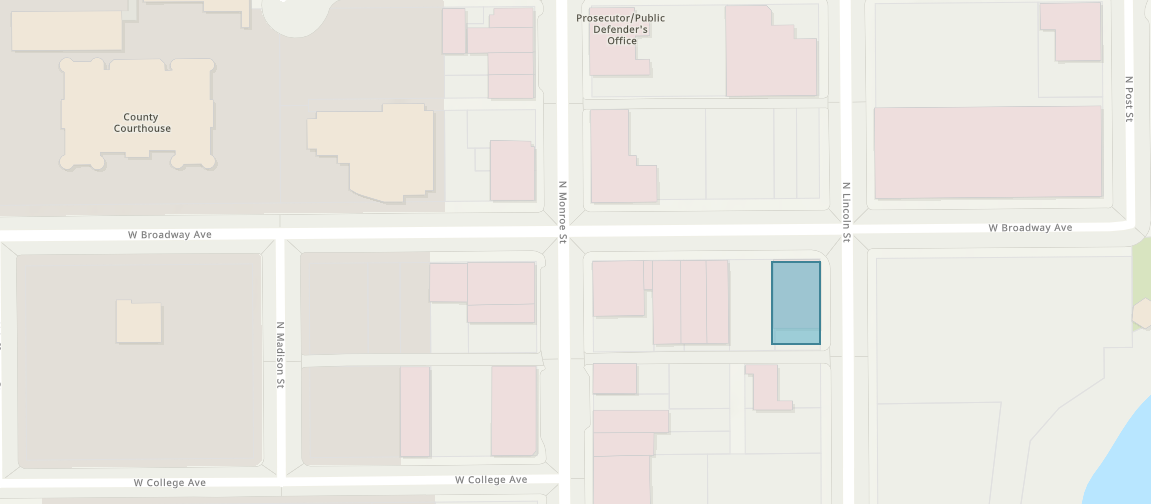 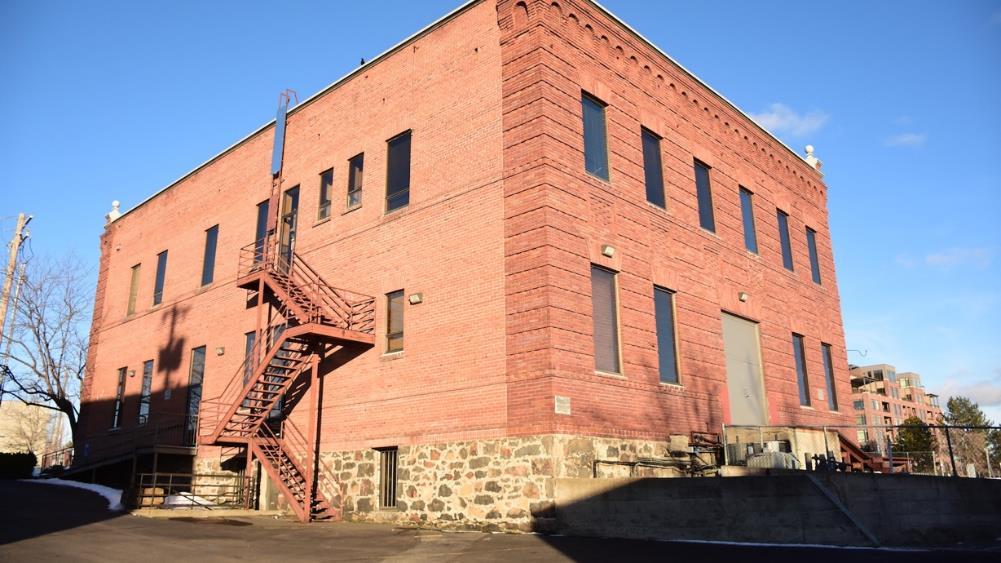 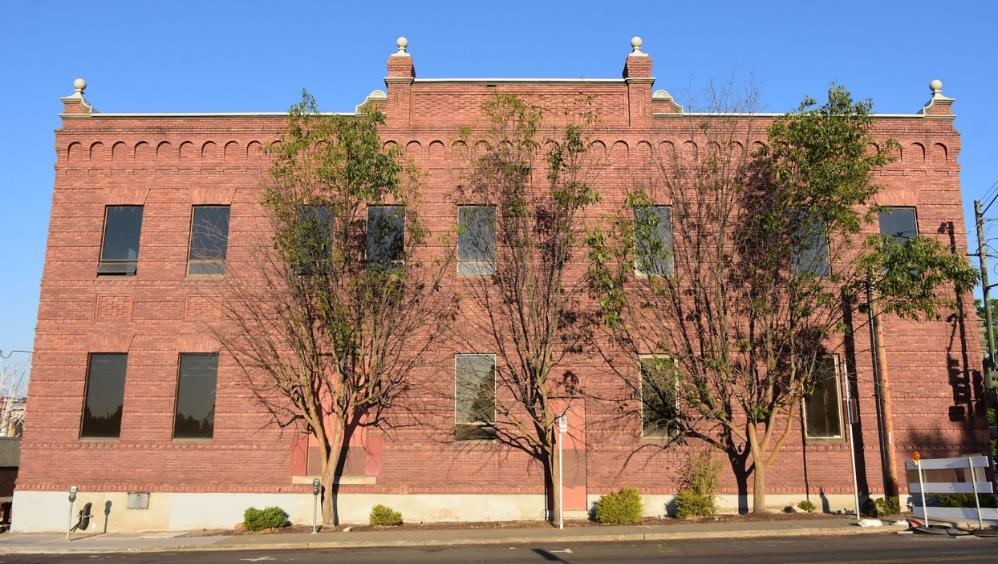 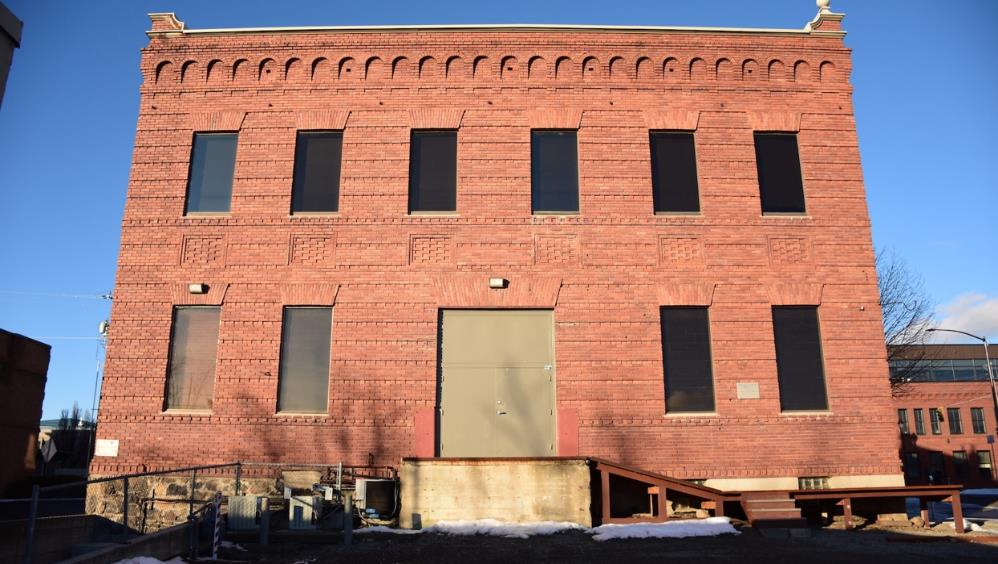 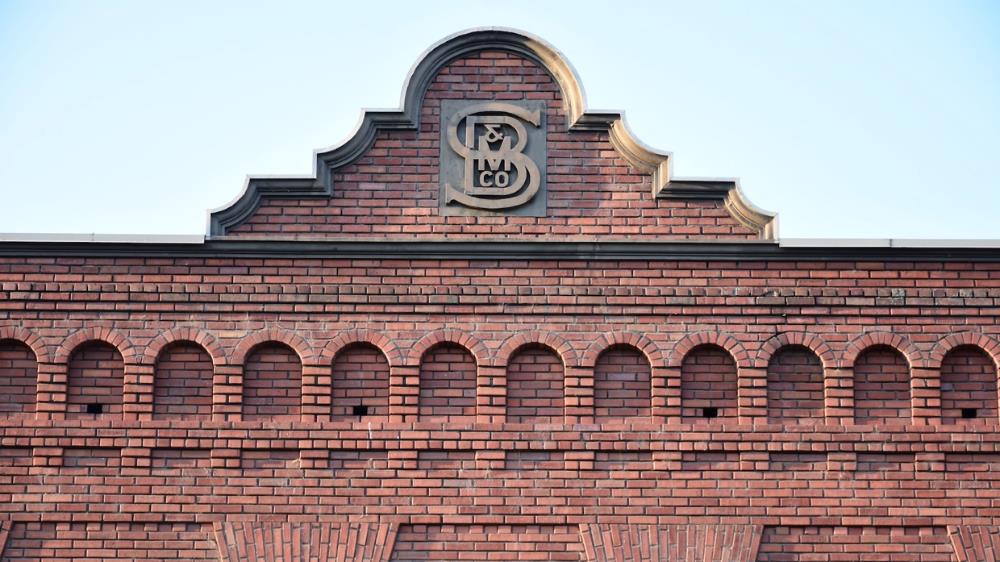 Interior - BEFORE
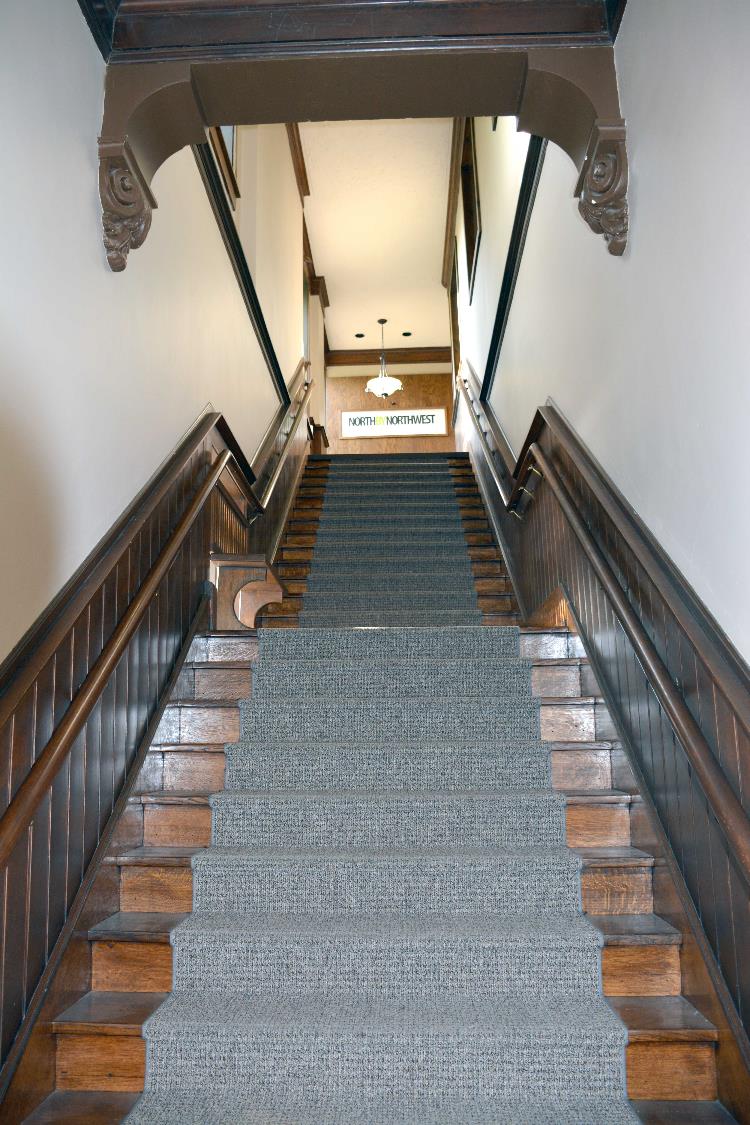 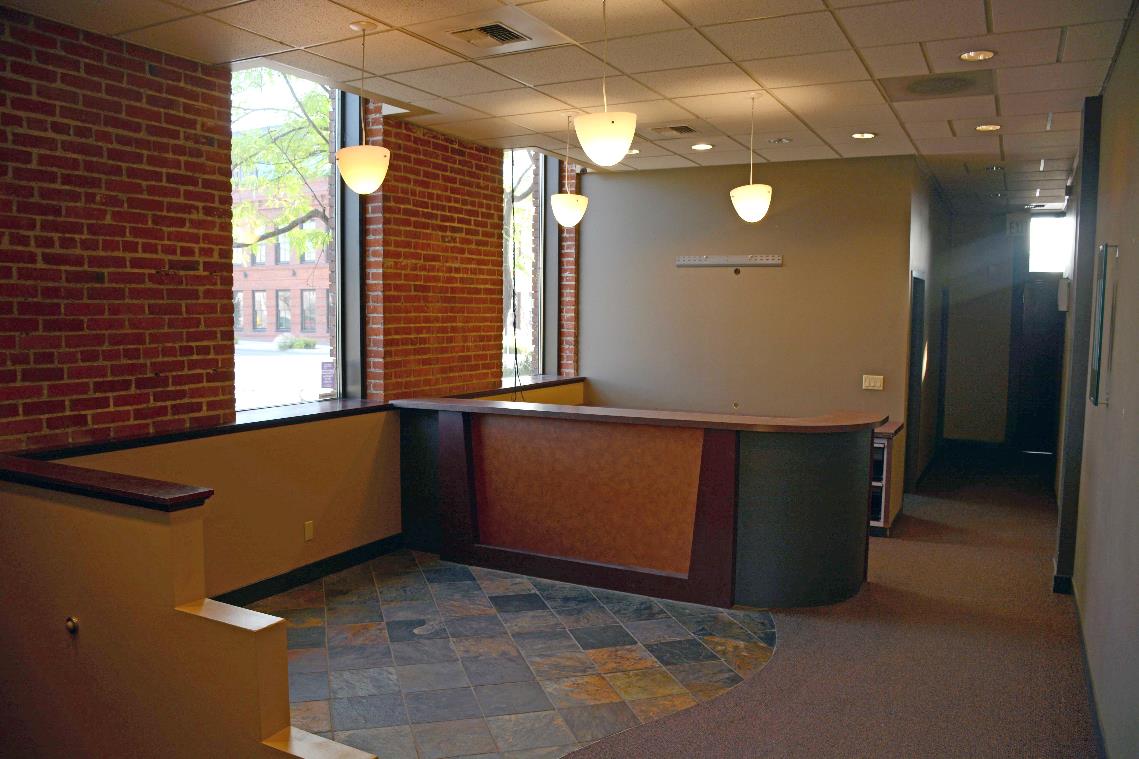 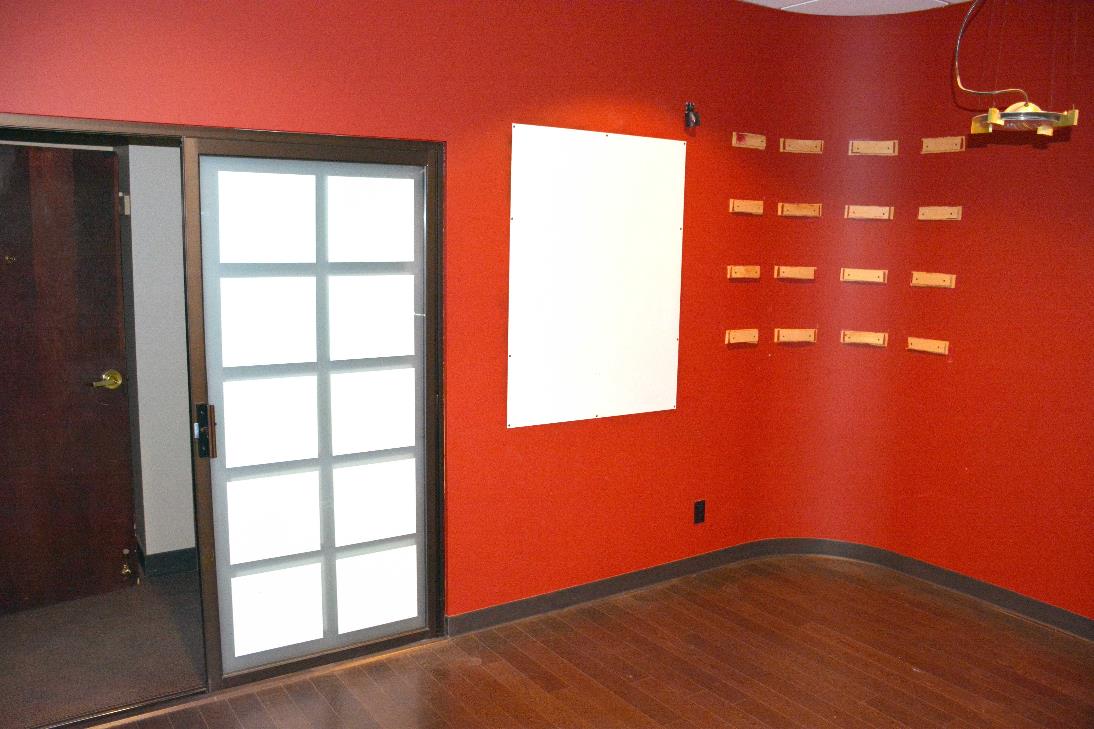 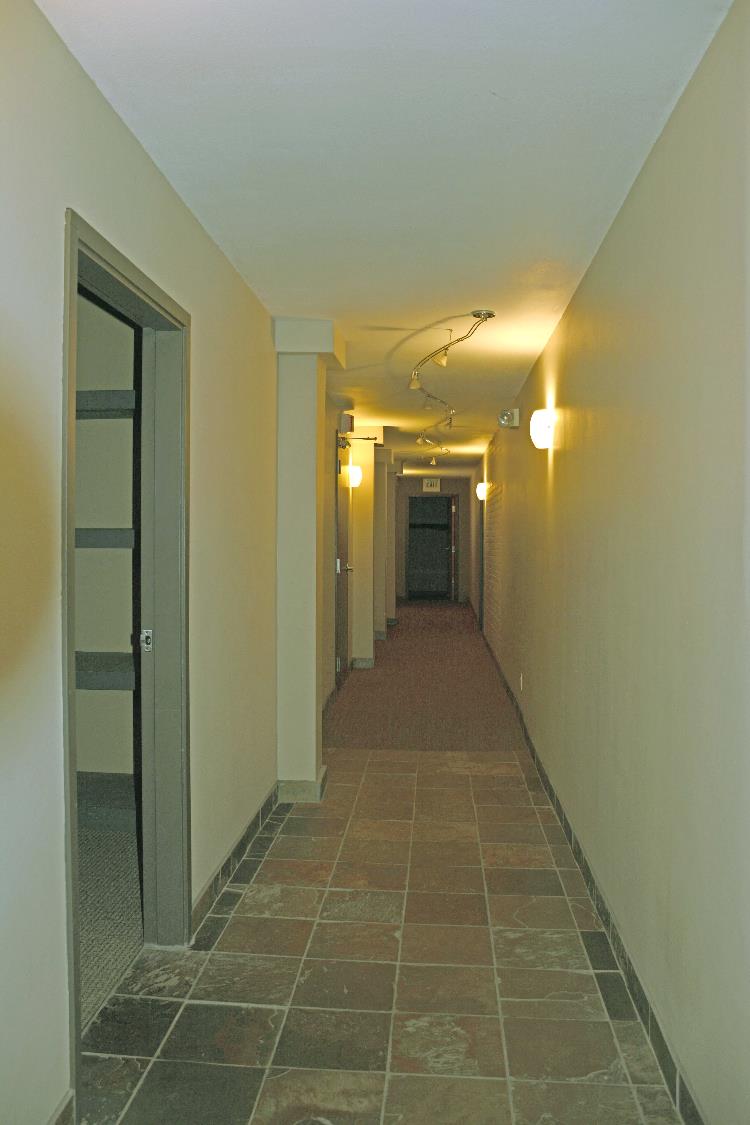 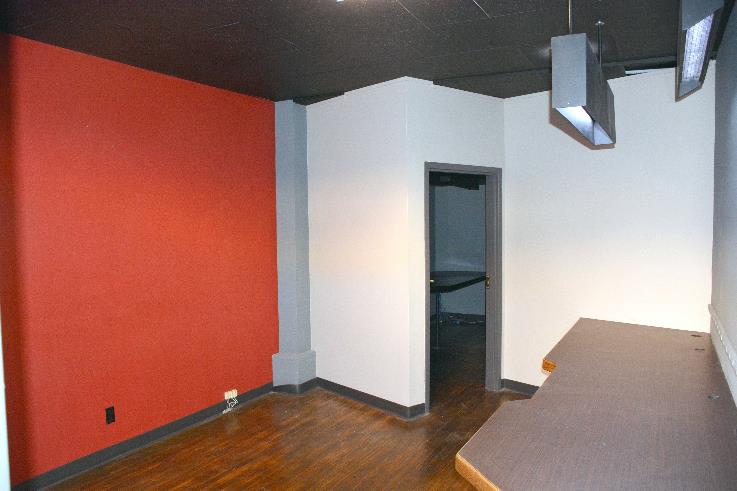 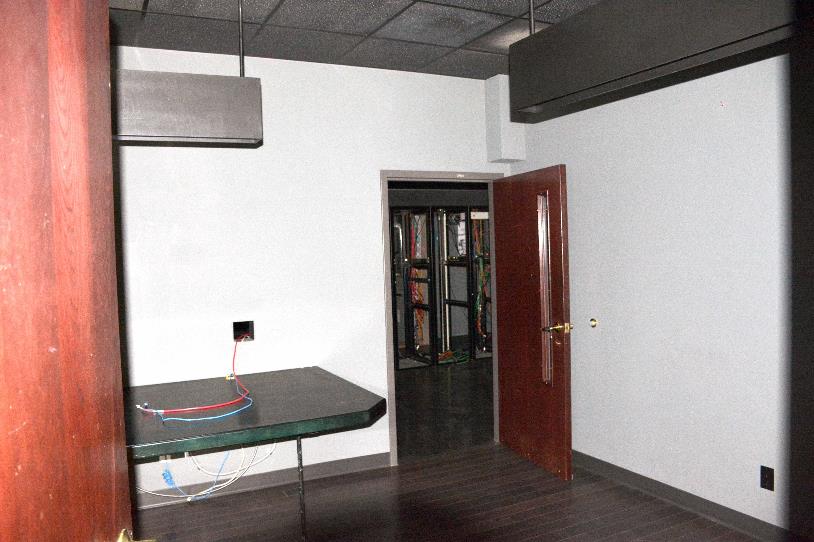 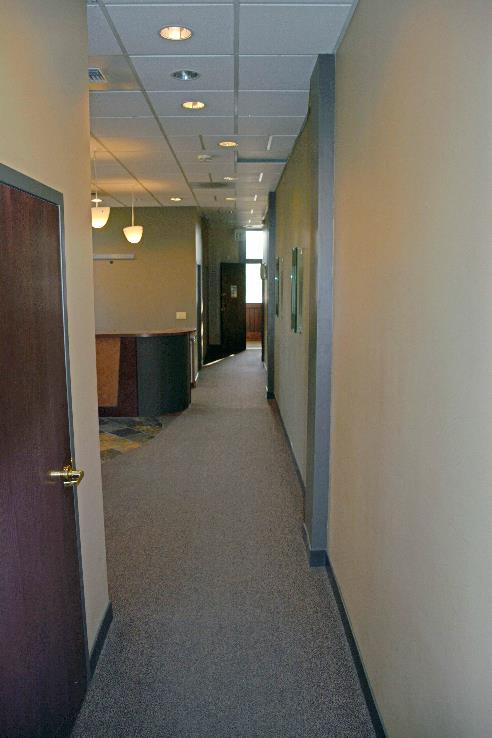 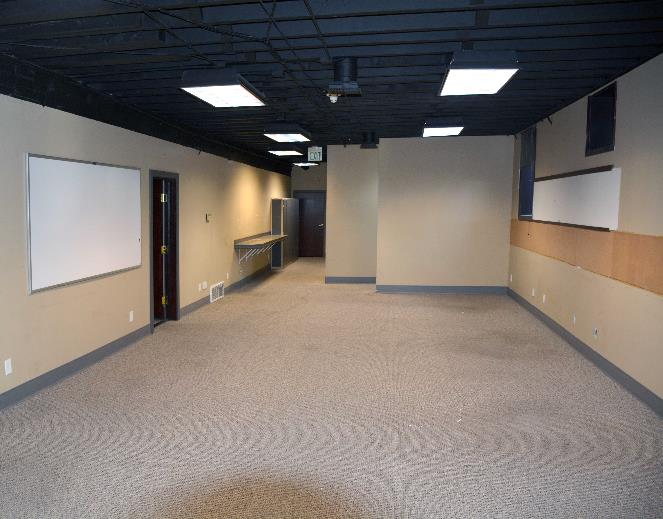 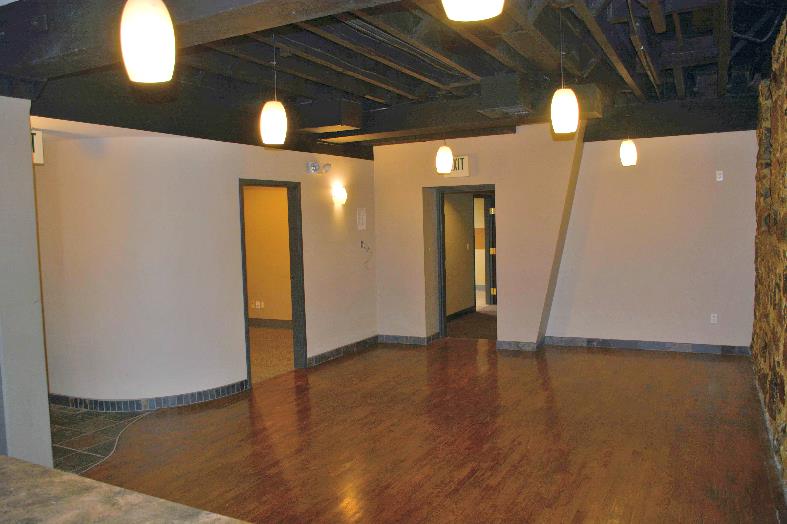 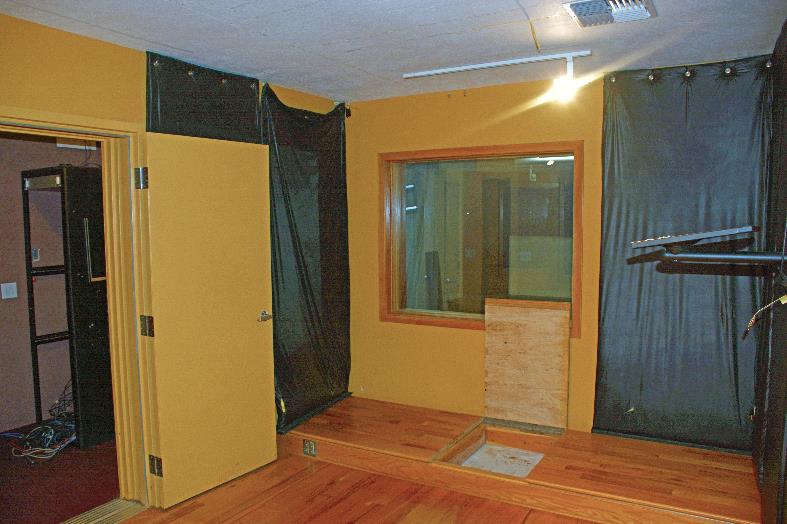 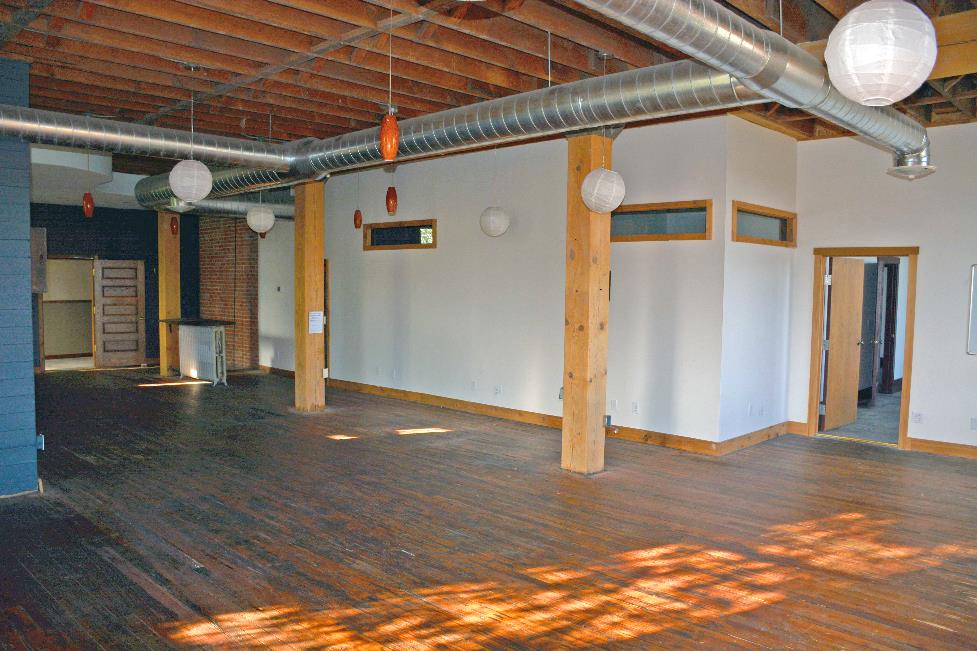 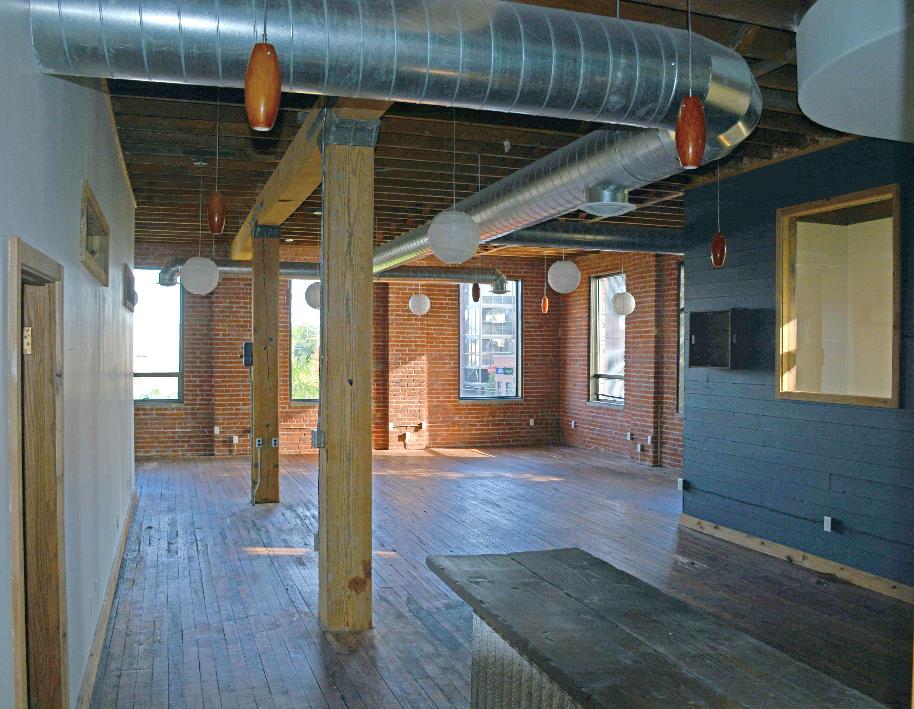 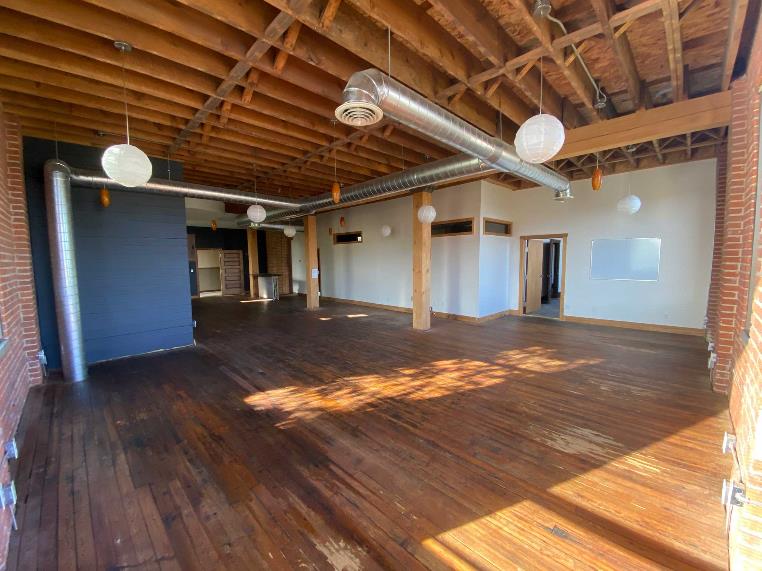 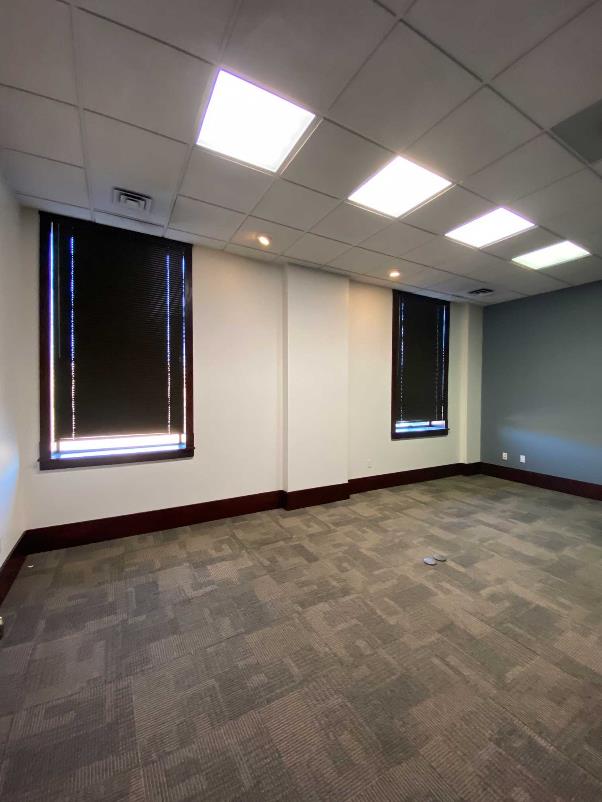 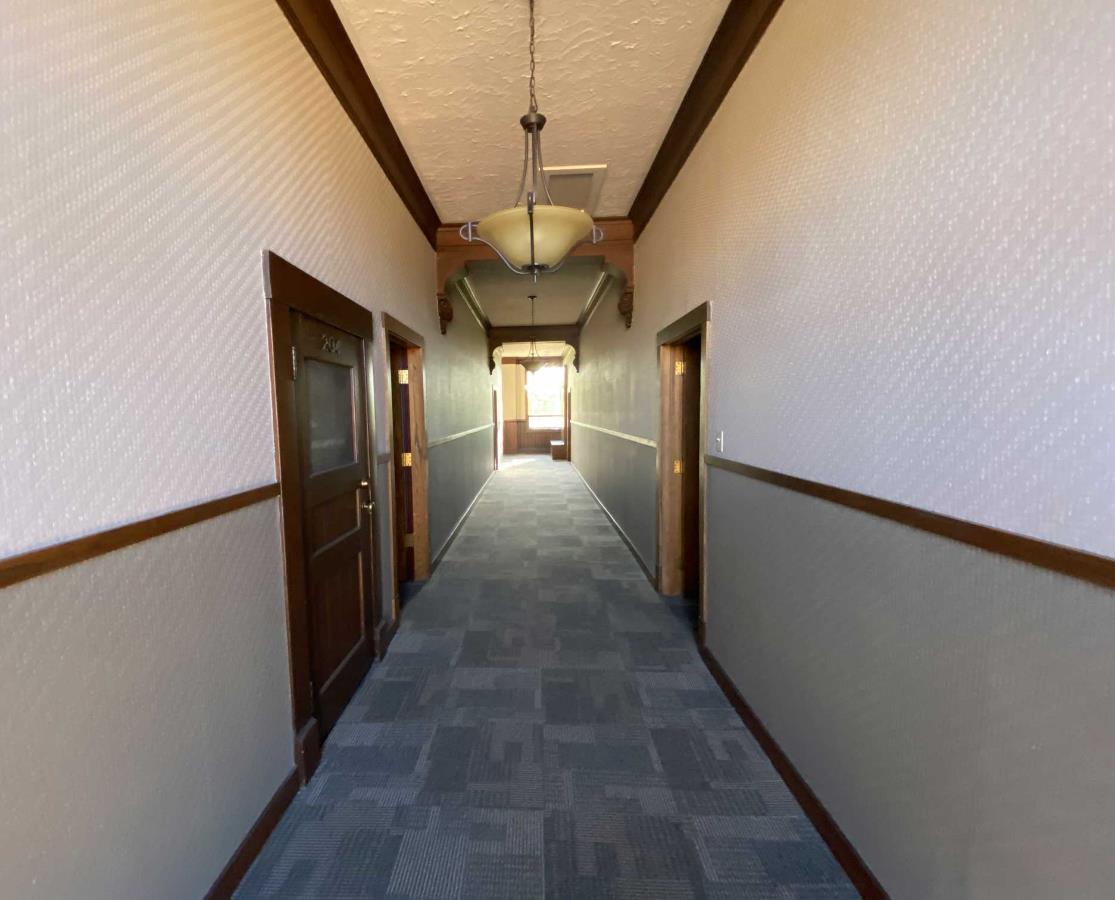 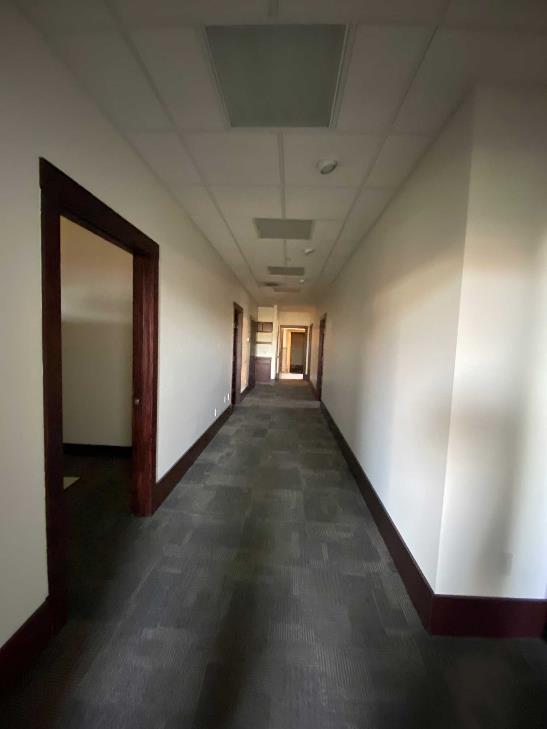 Interior – AFTER Demo
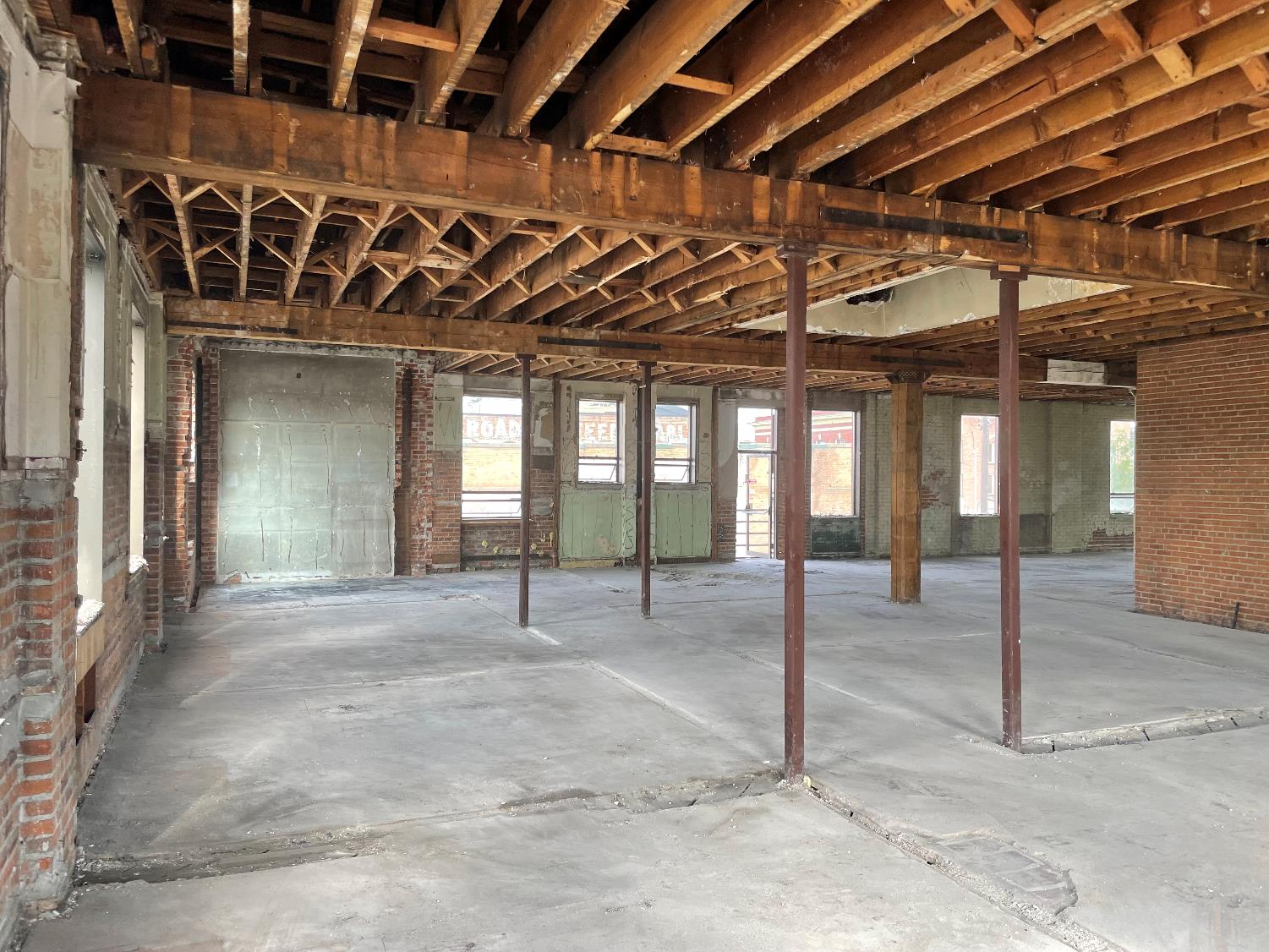 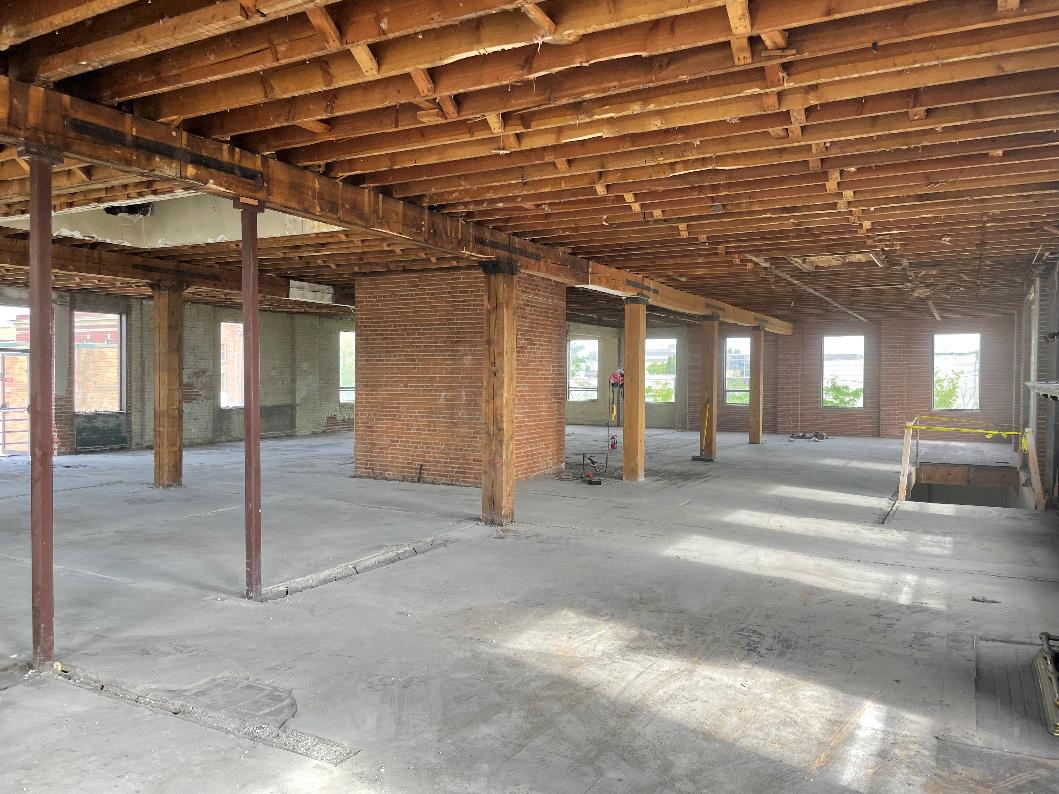 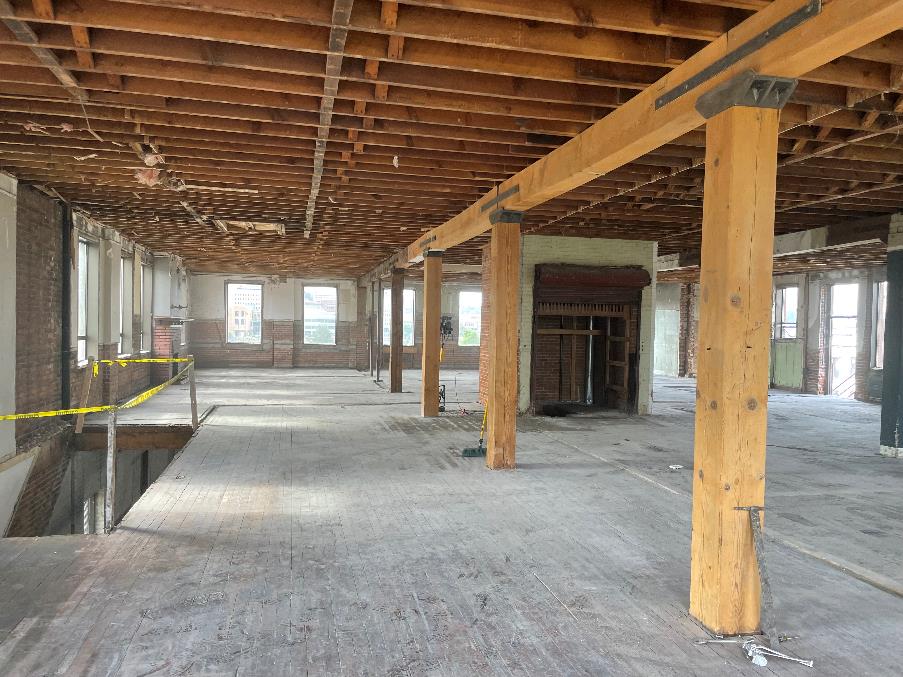 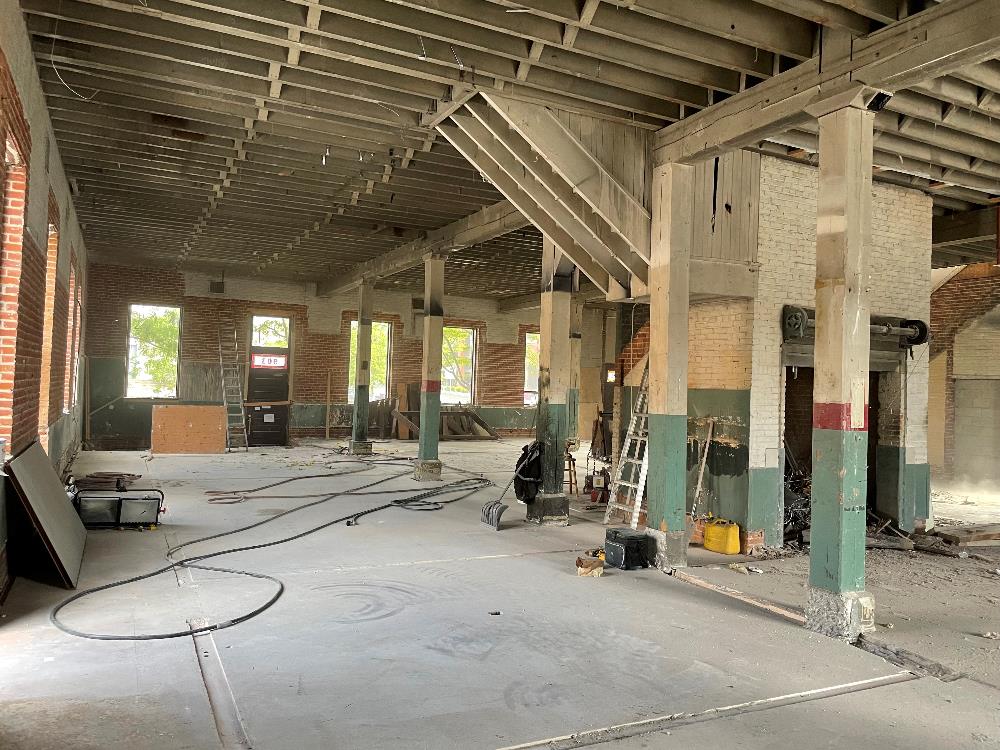 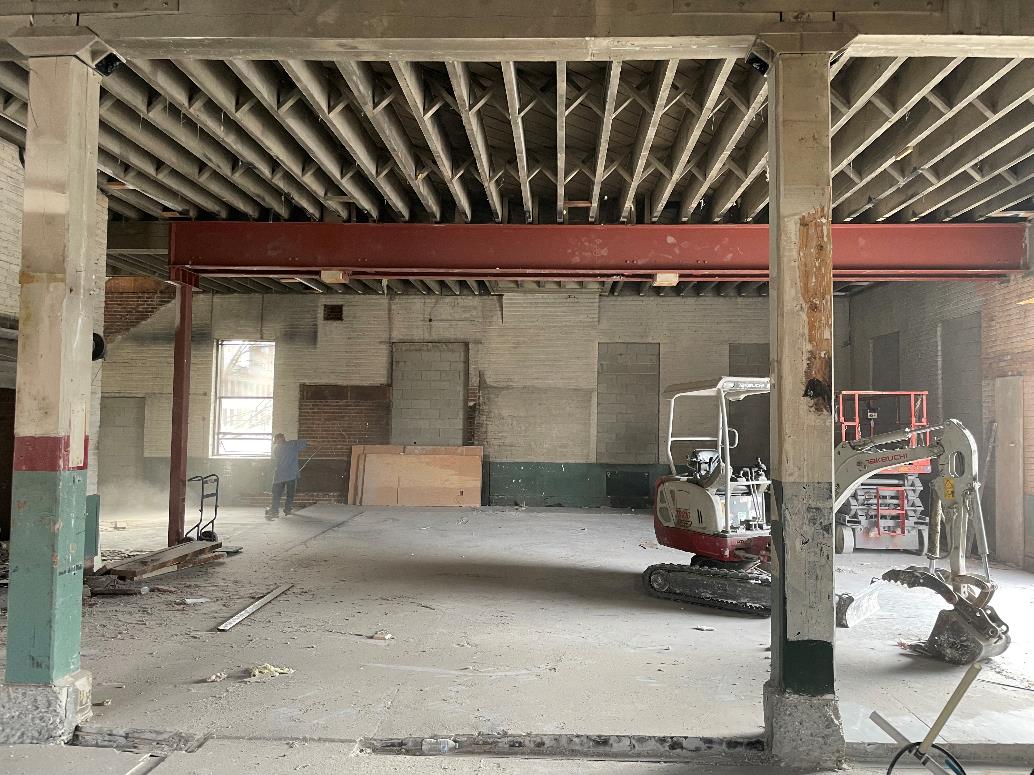 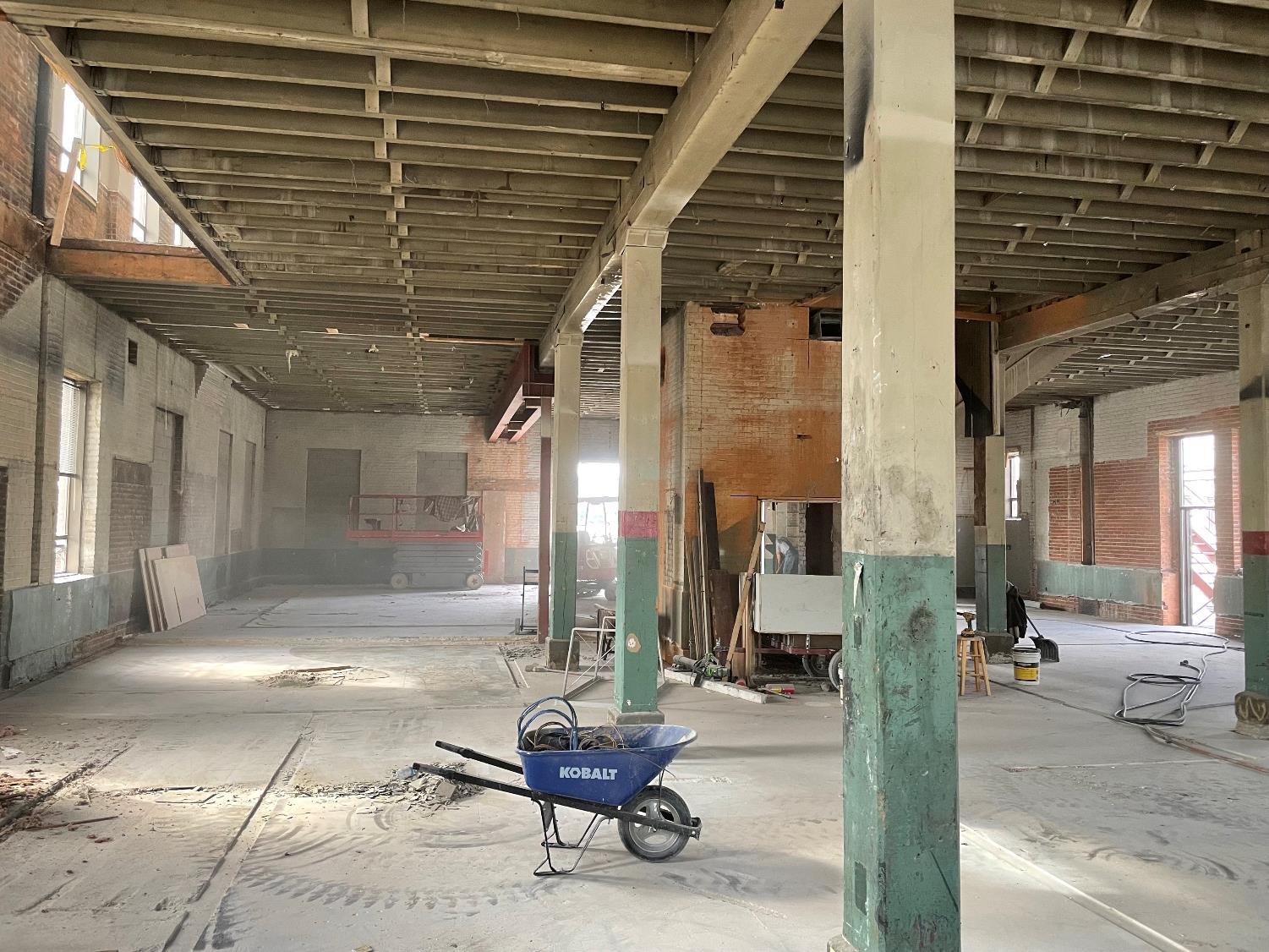 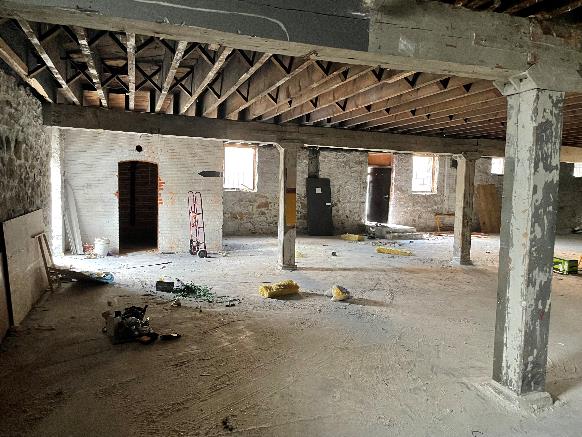 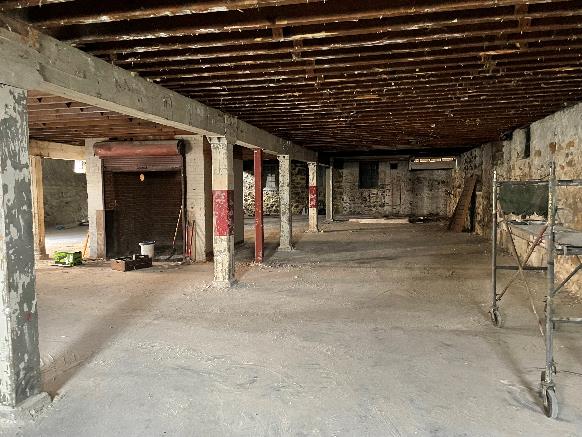 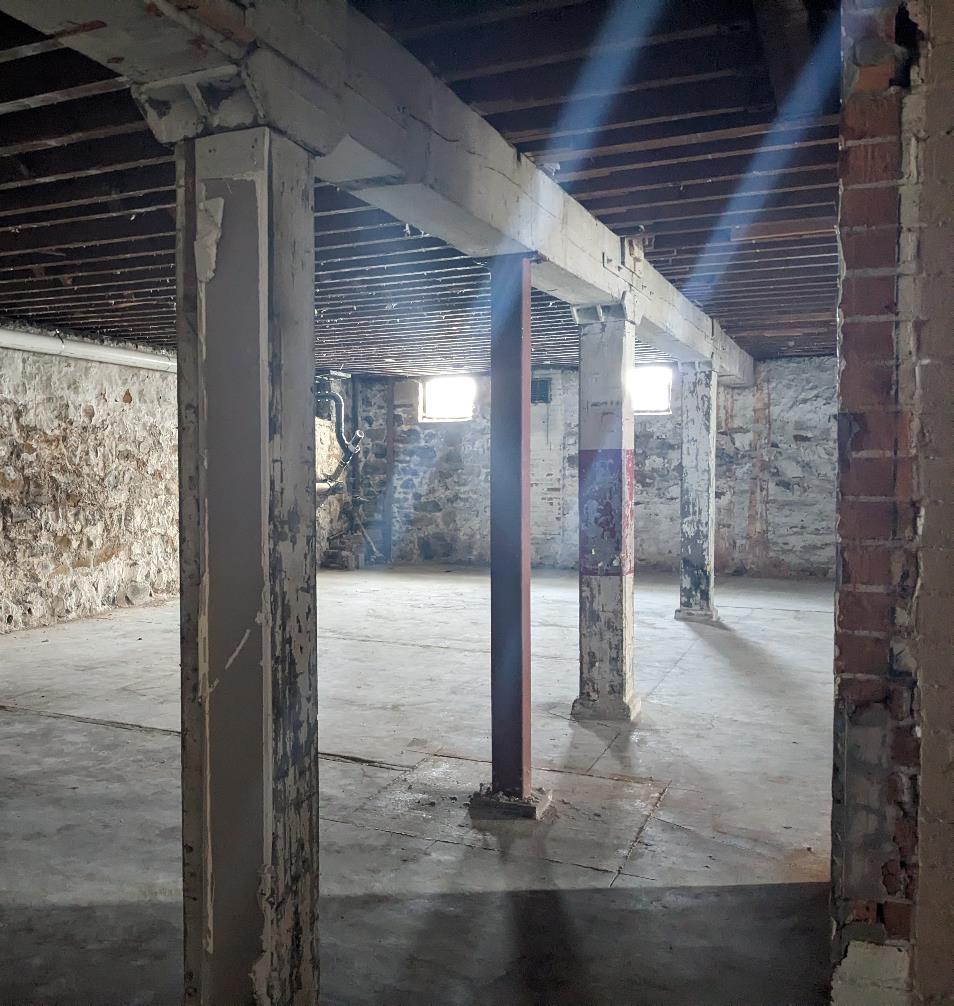 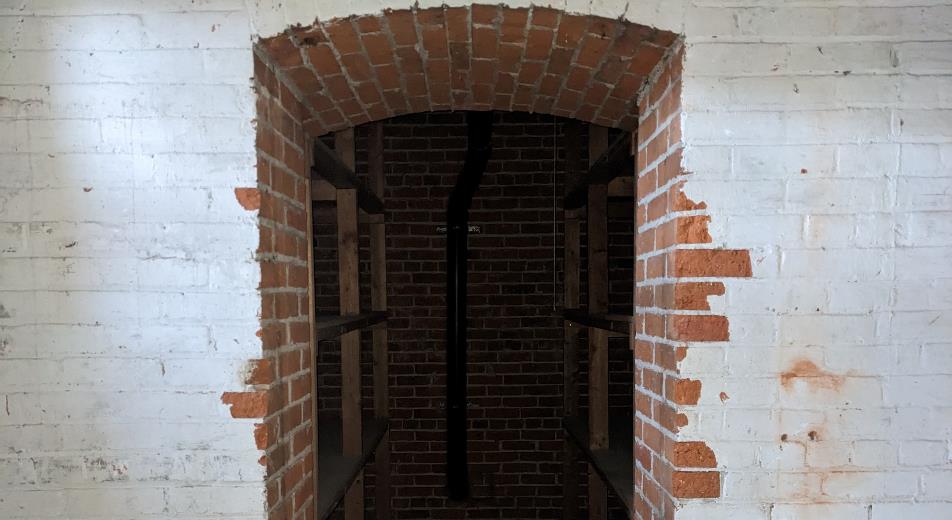 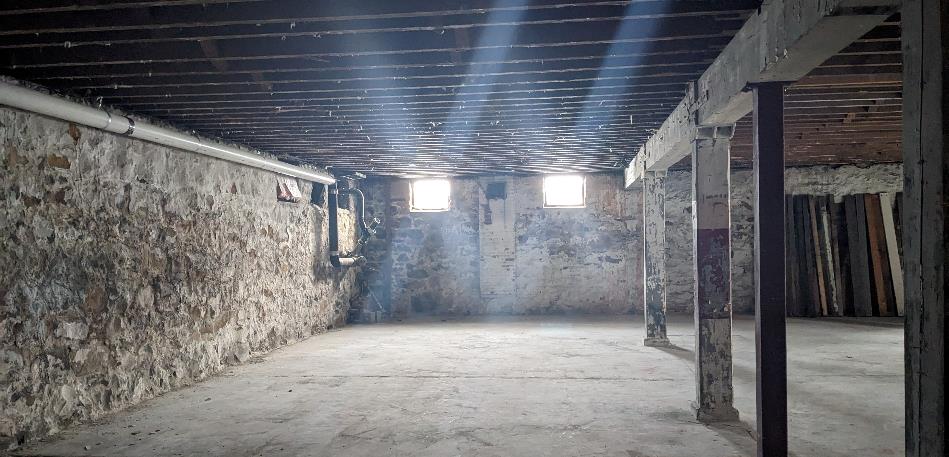 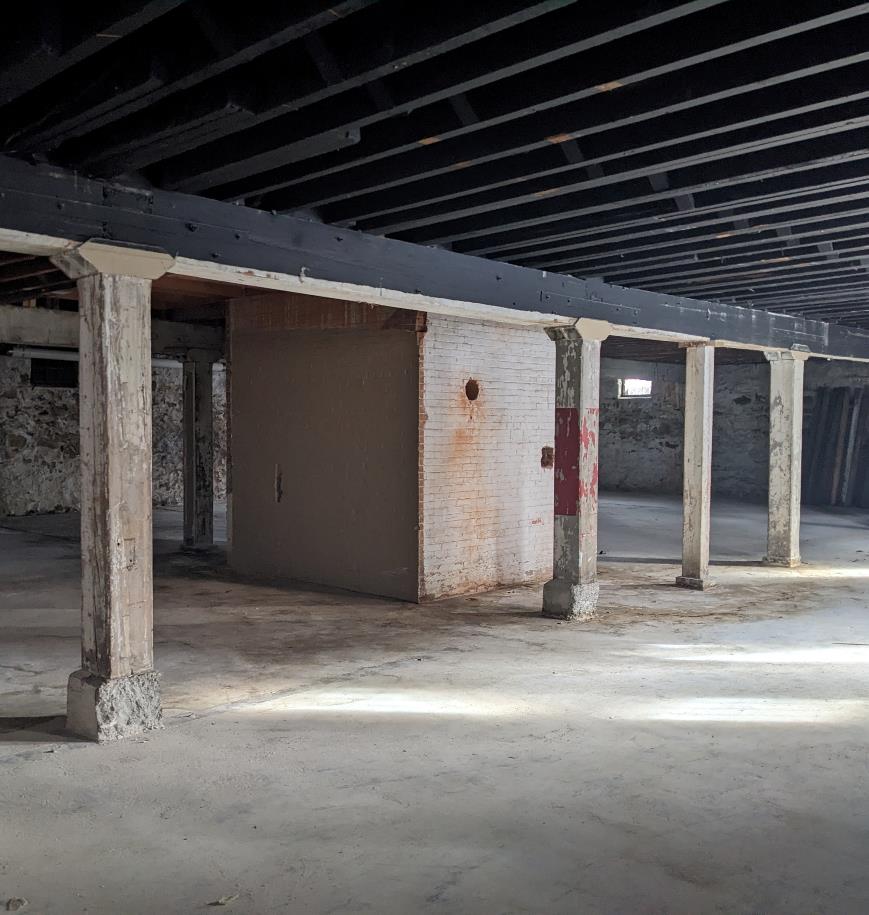 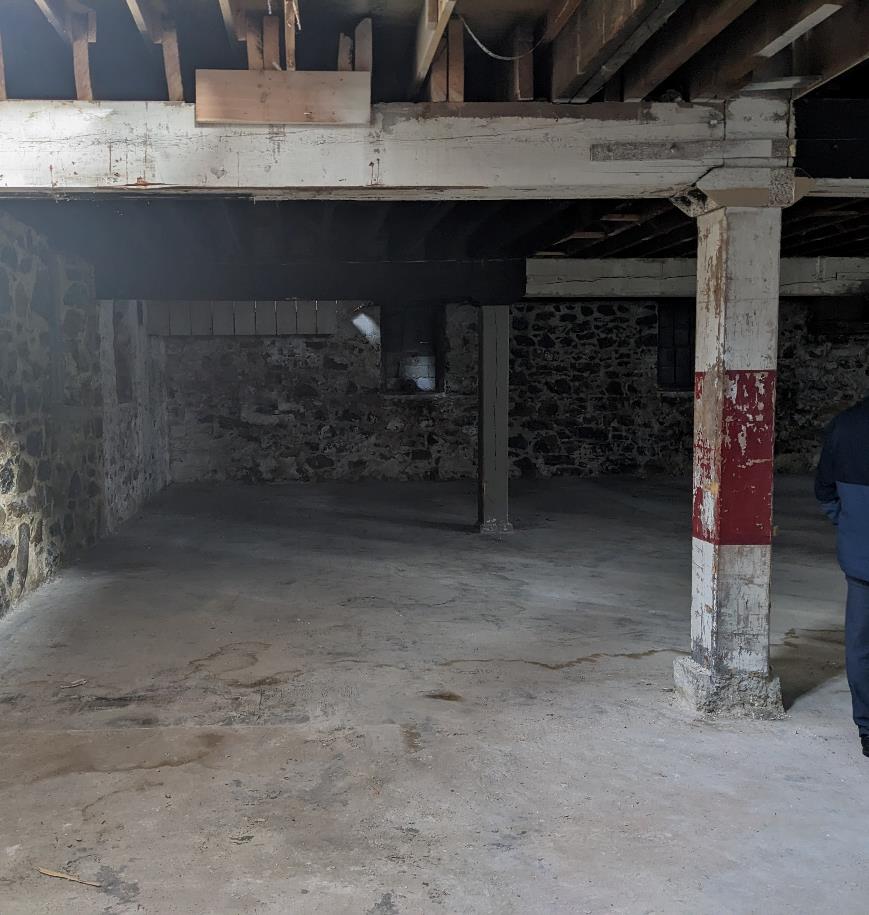 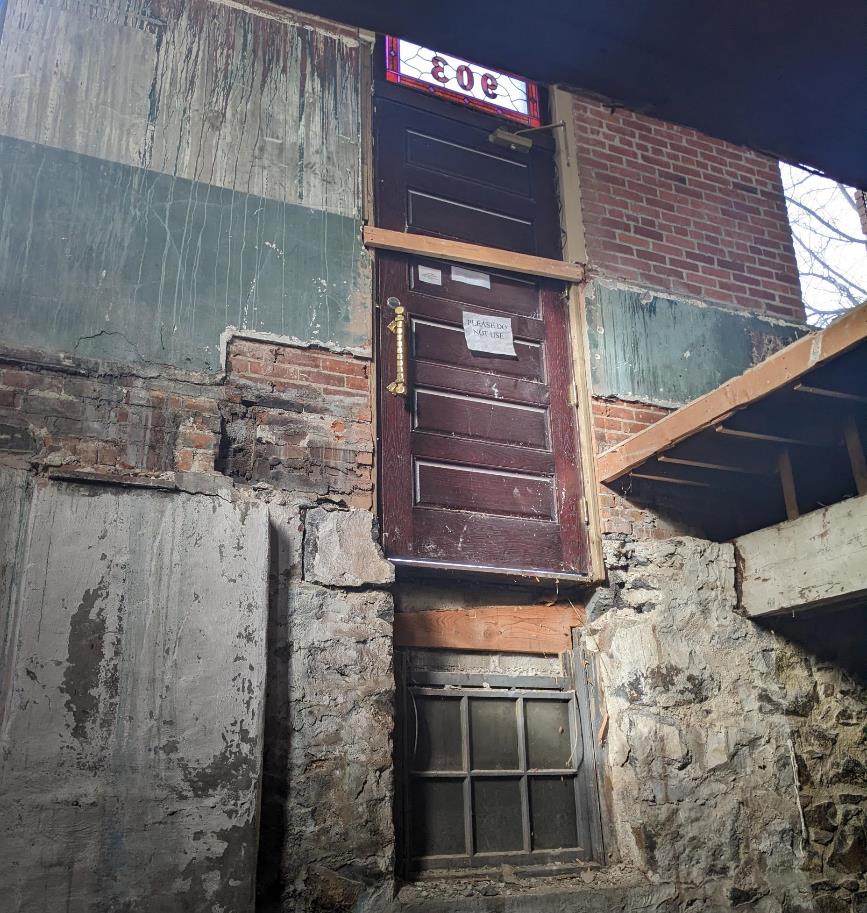 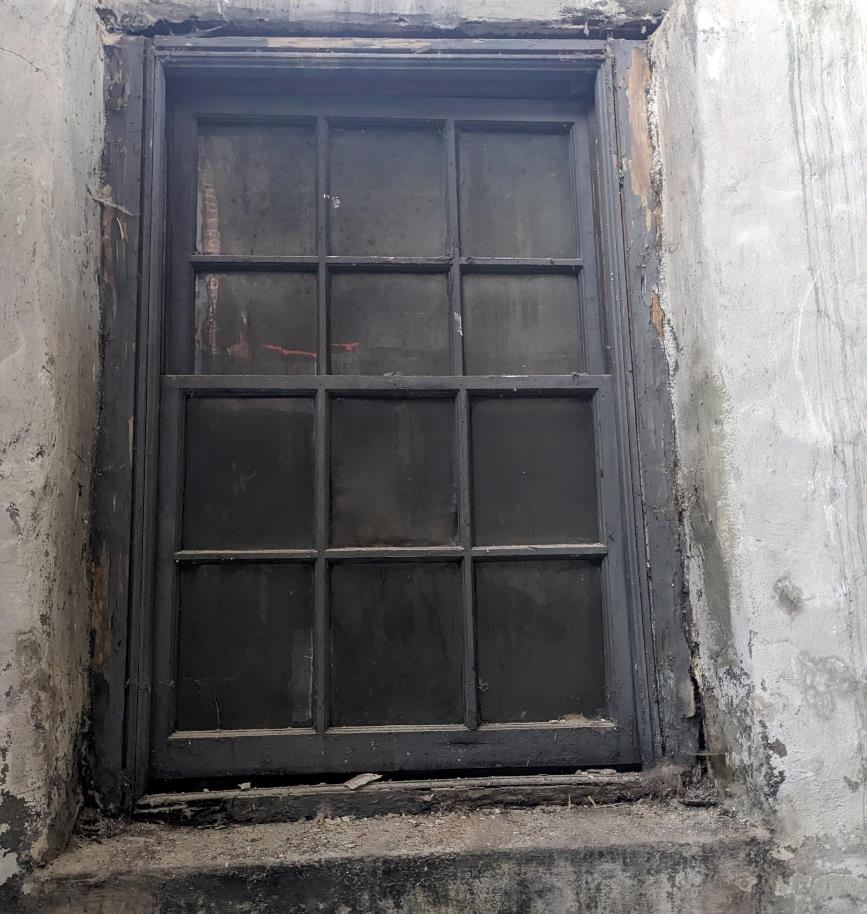 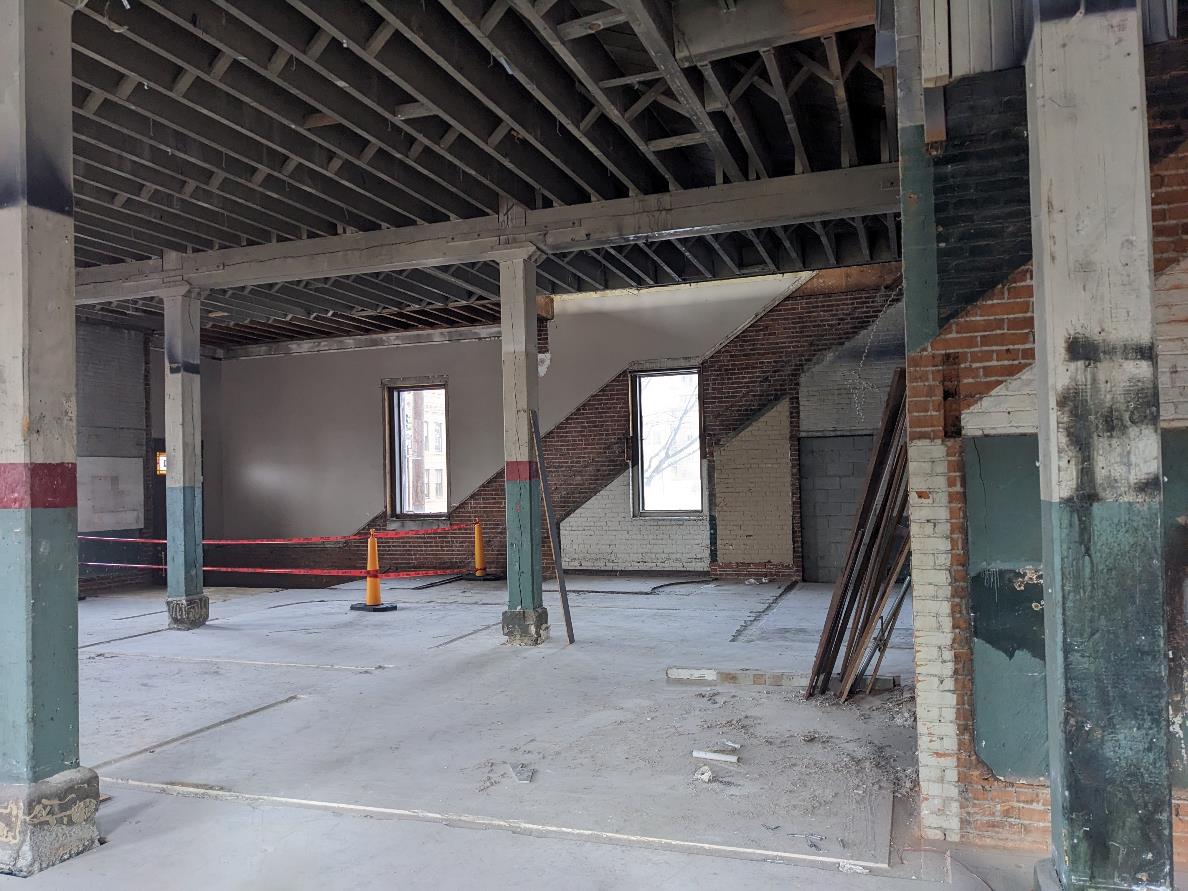 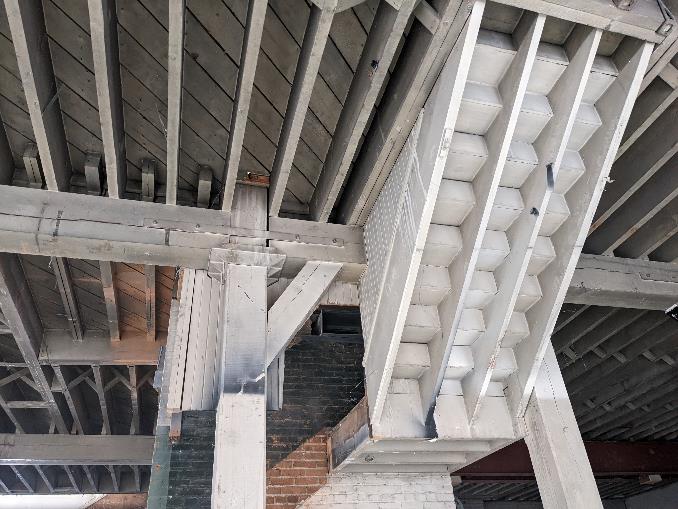 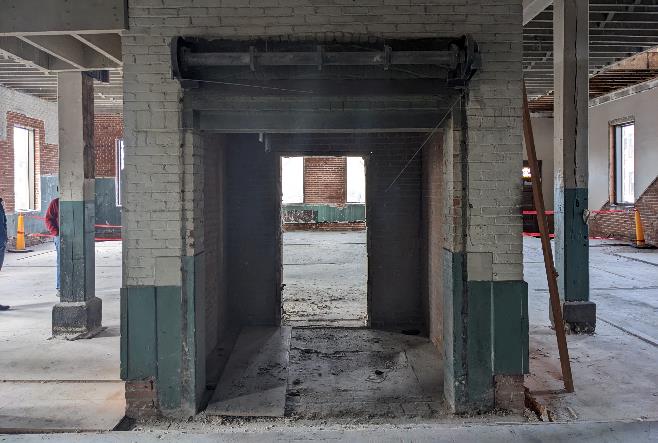 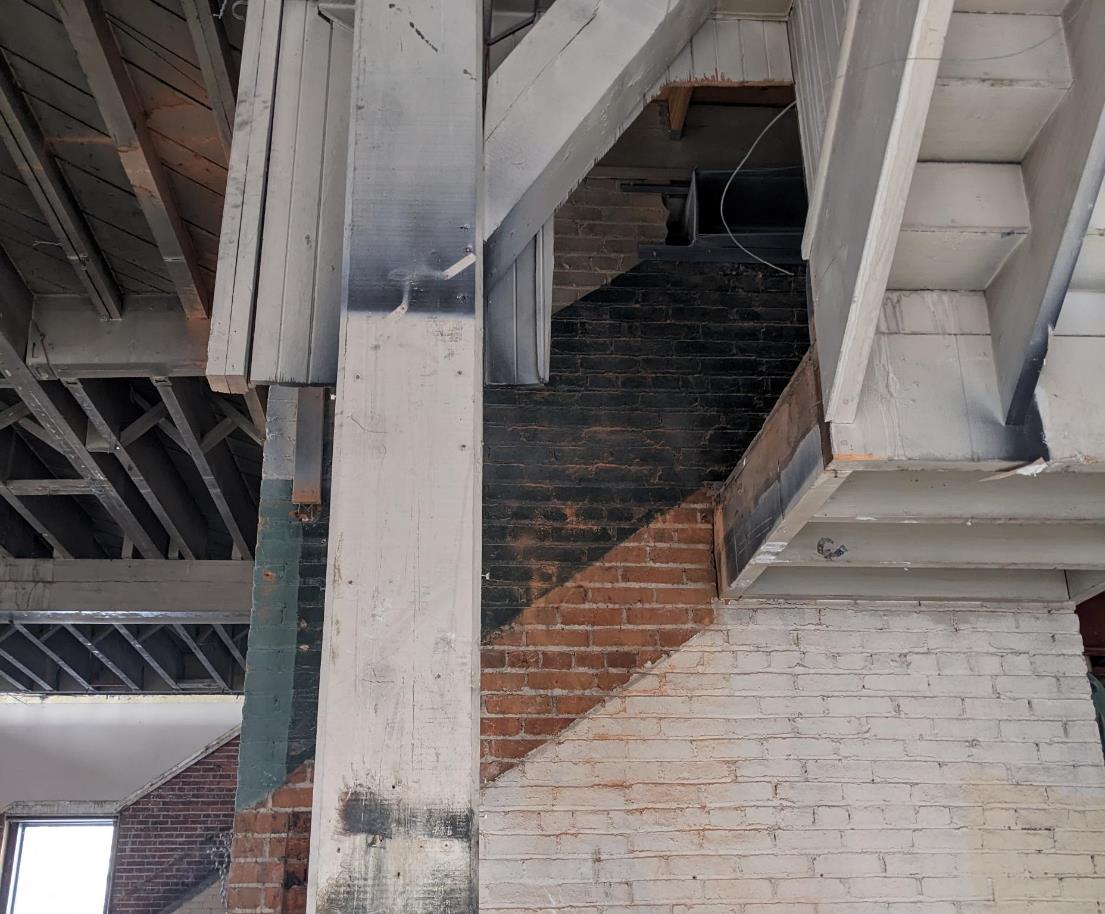 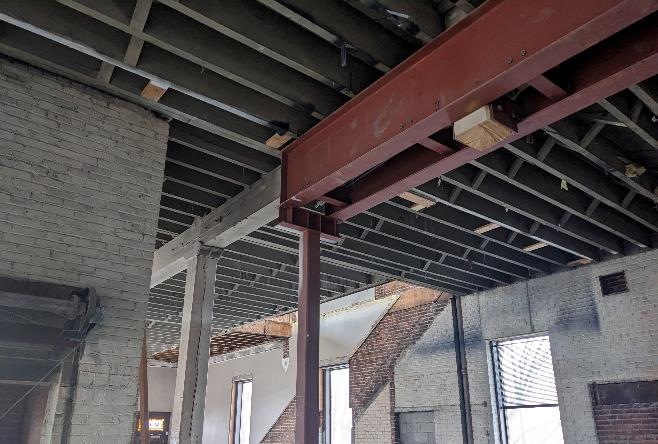 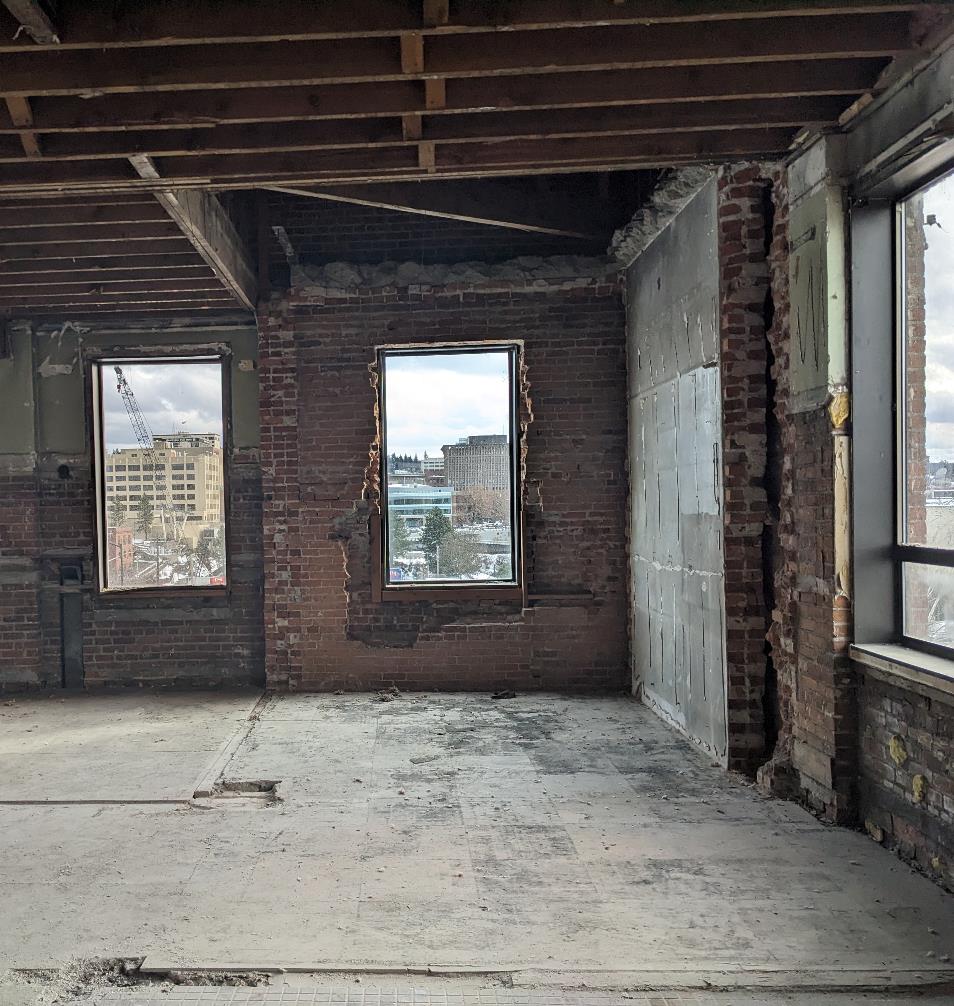 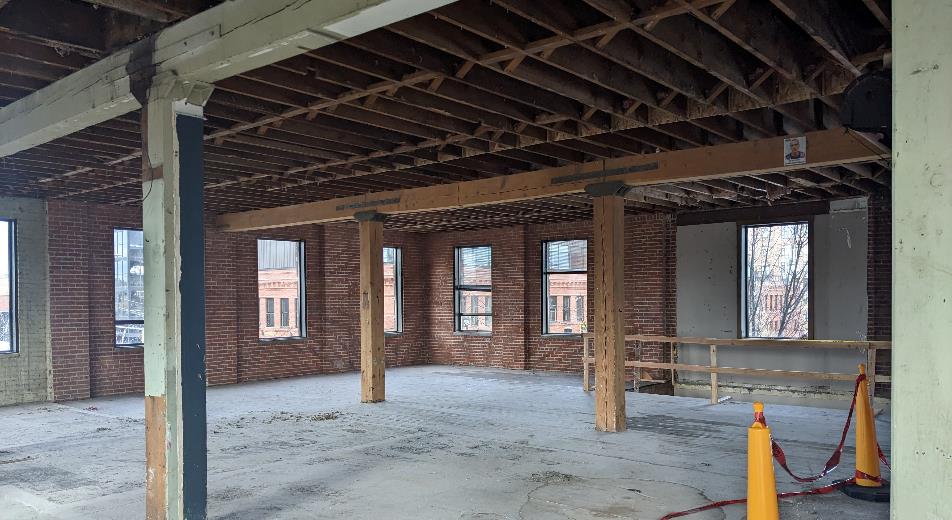 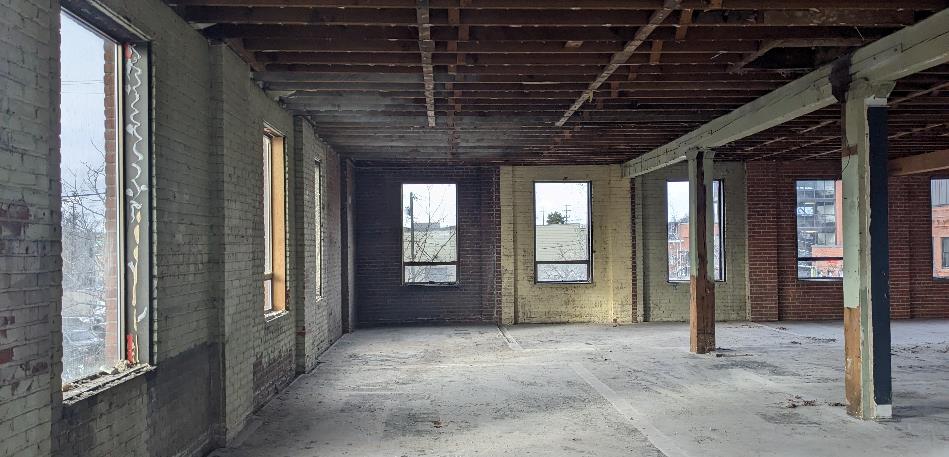 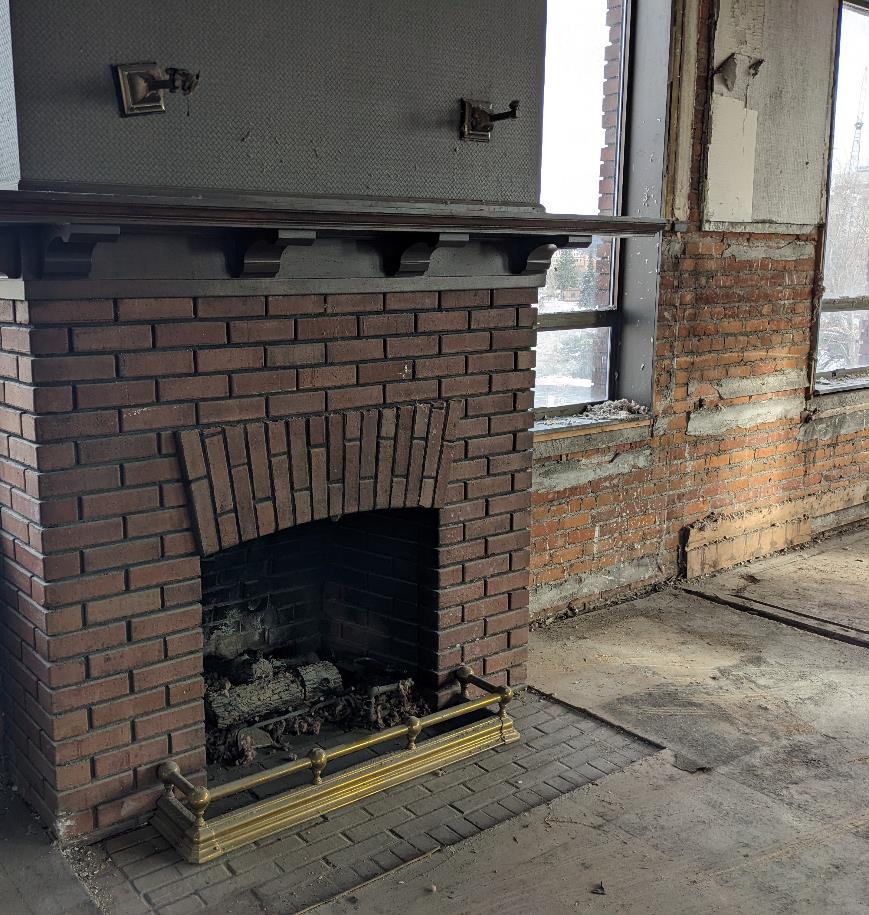 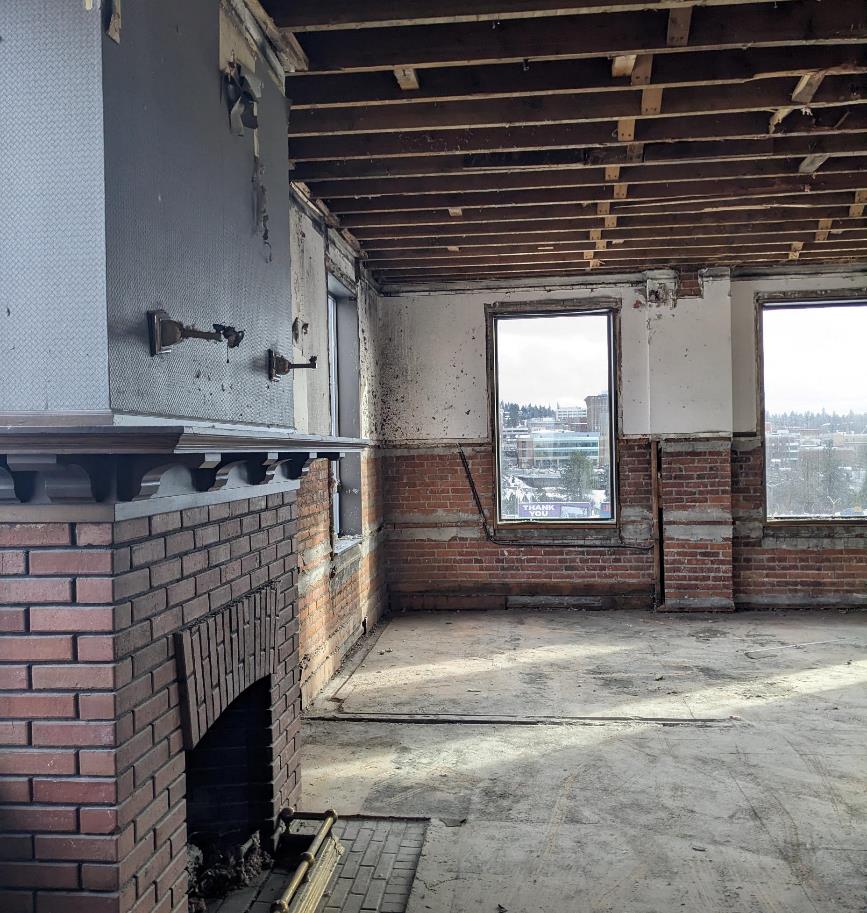 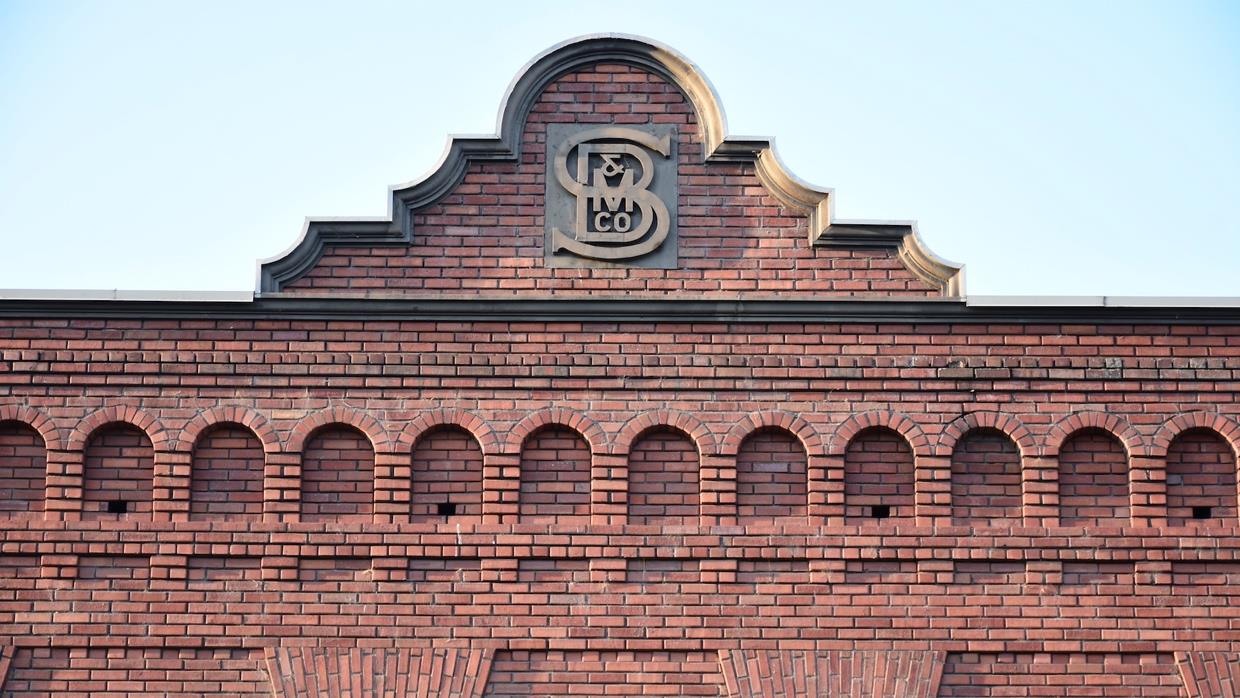